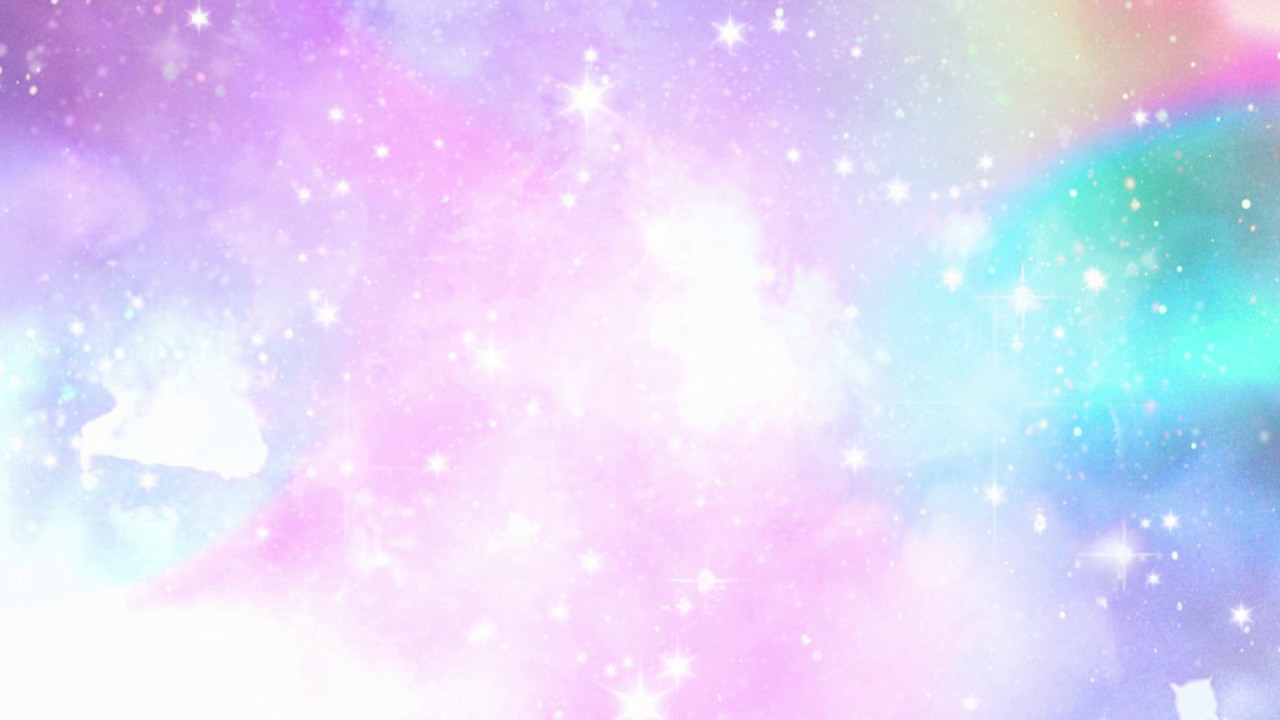 Описание и содержание
 инновационных методов организации
 дополнительного образования,
 направленного на духовно-патриотическое воспитание обучающихся
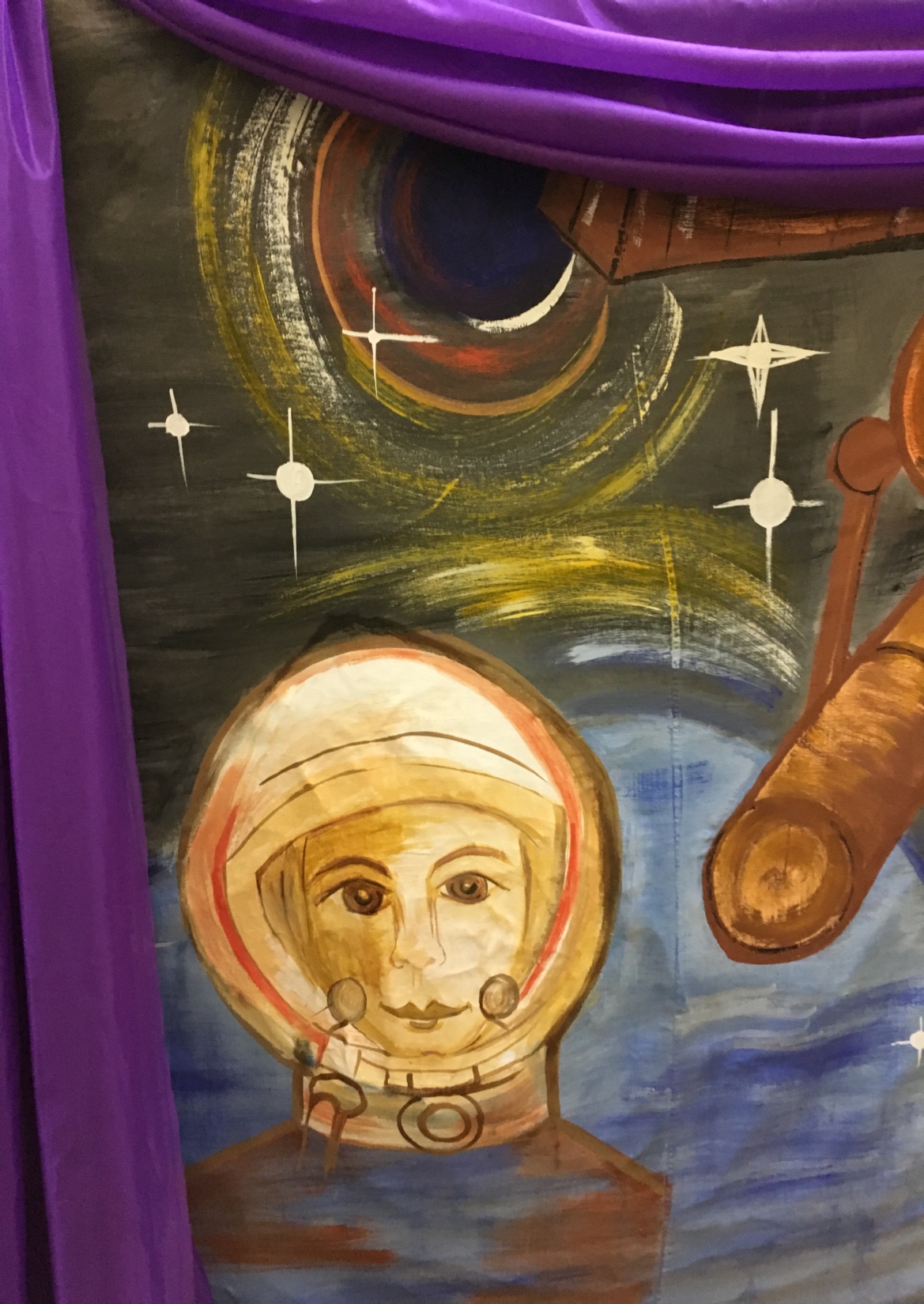 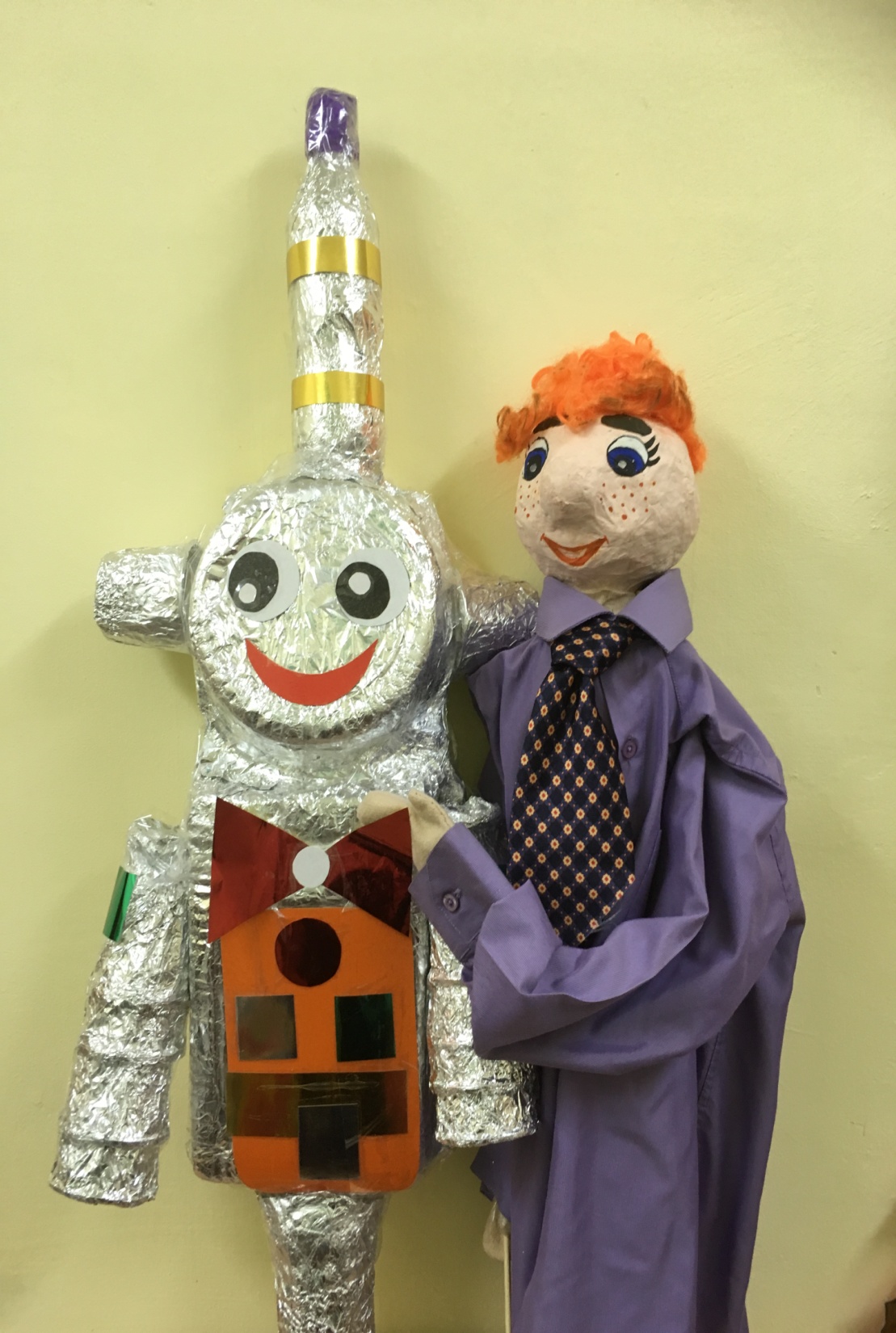 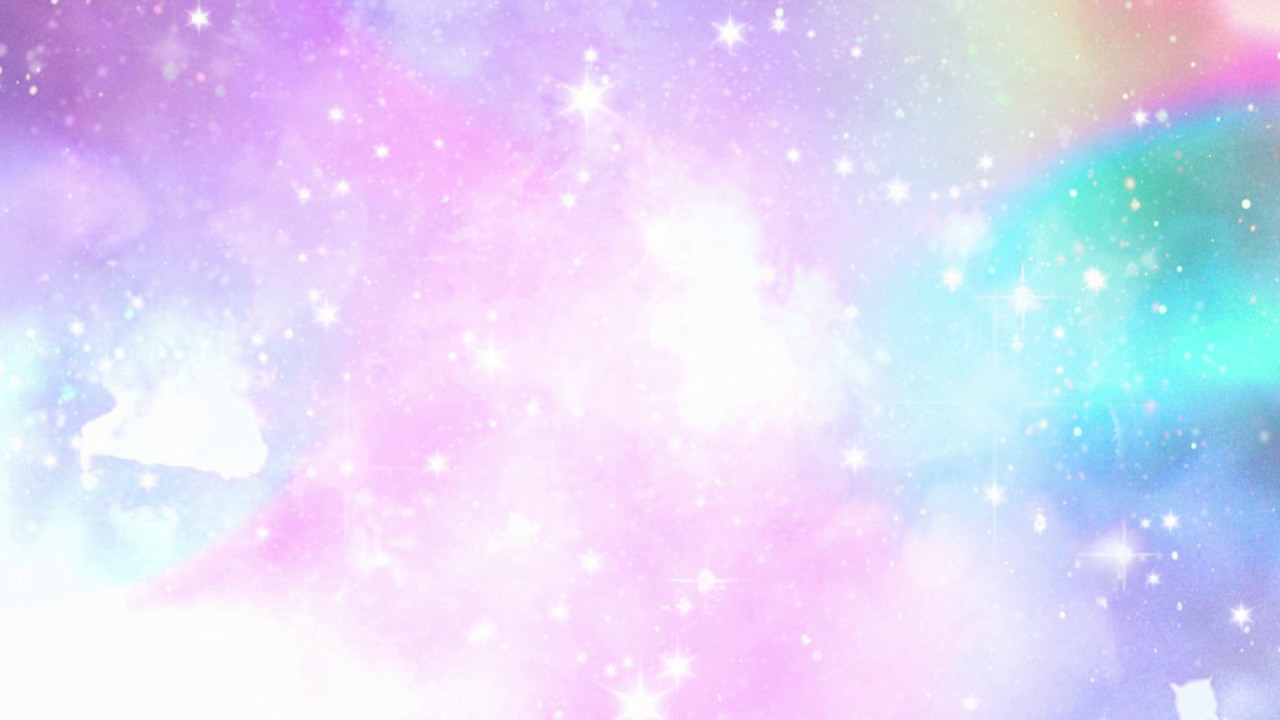 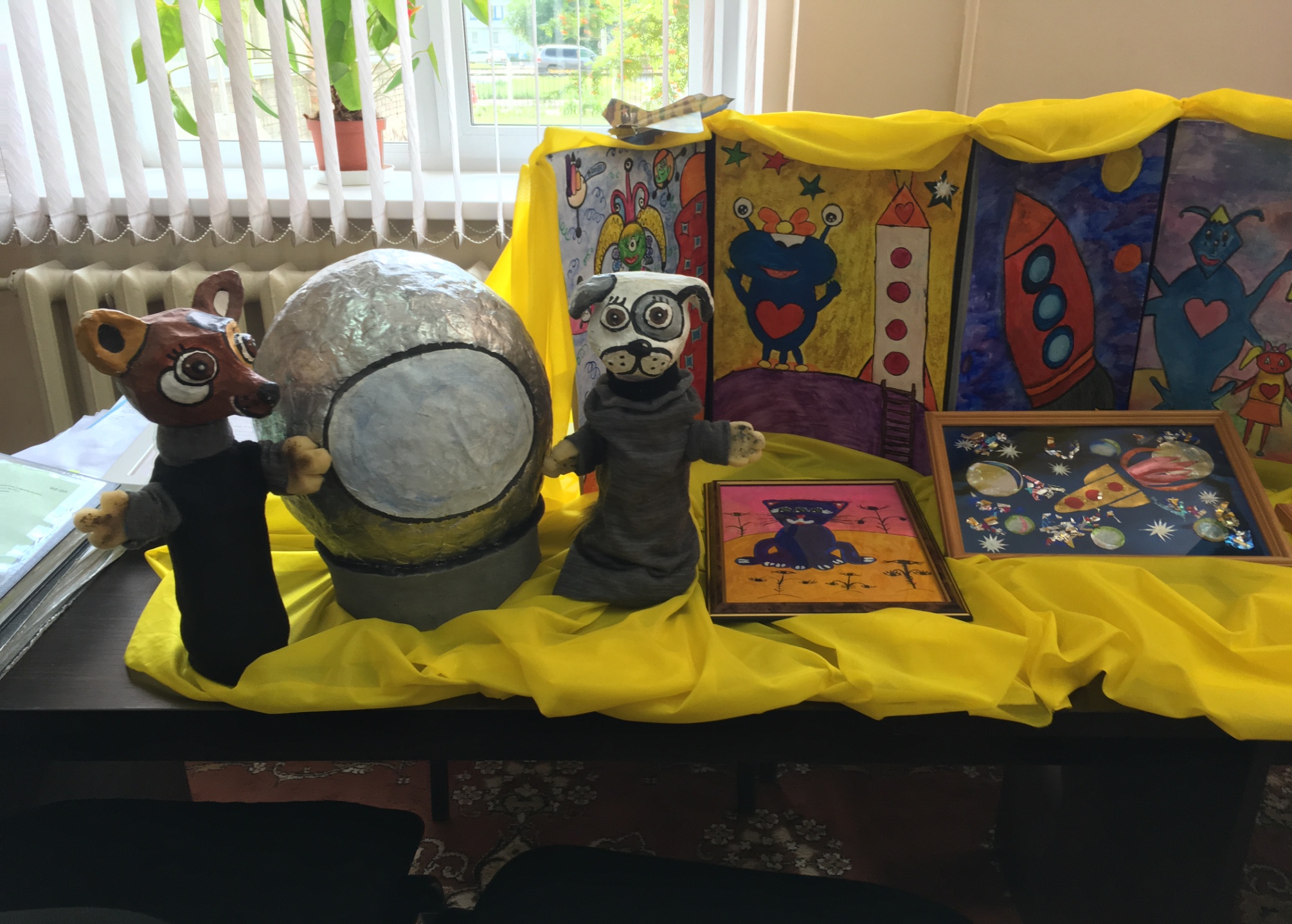 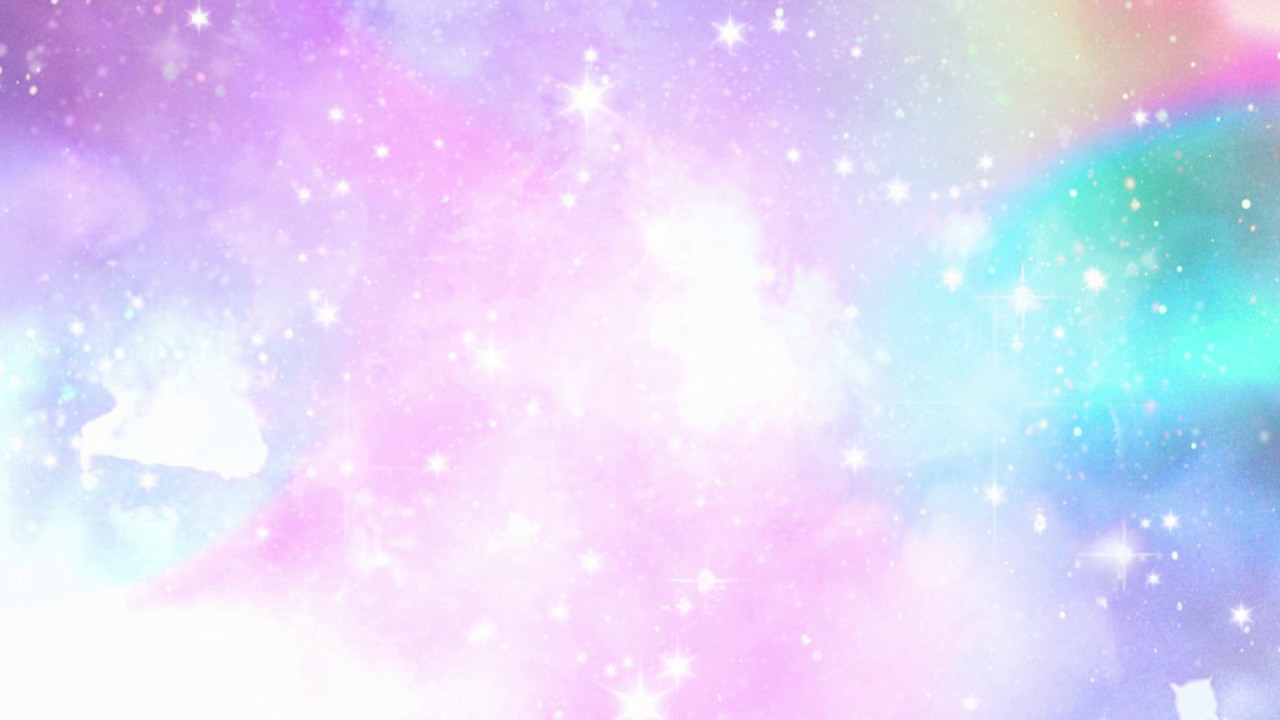 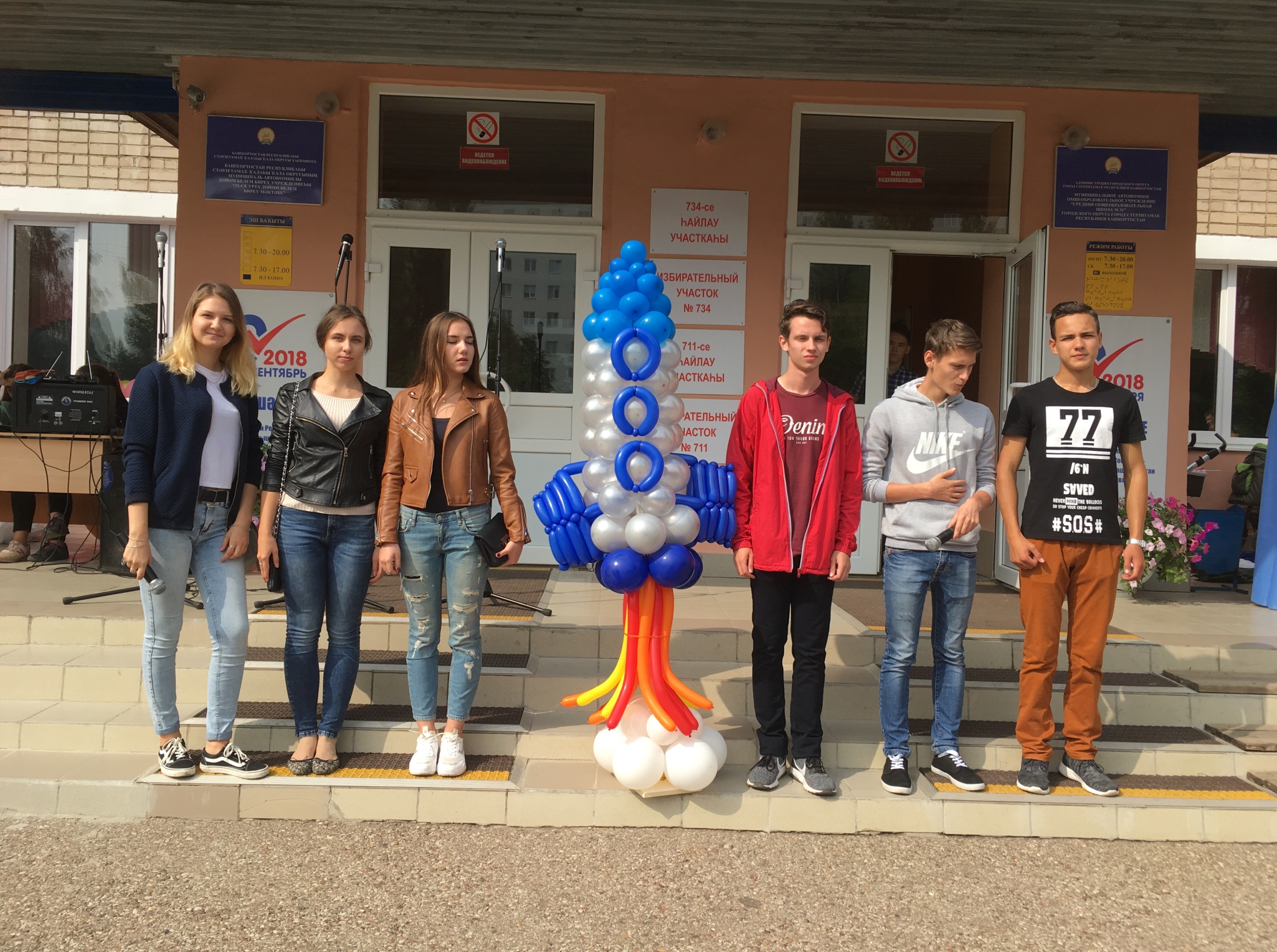 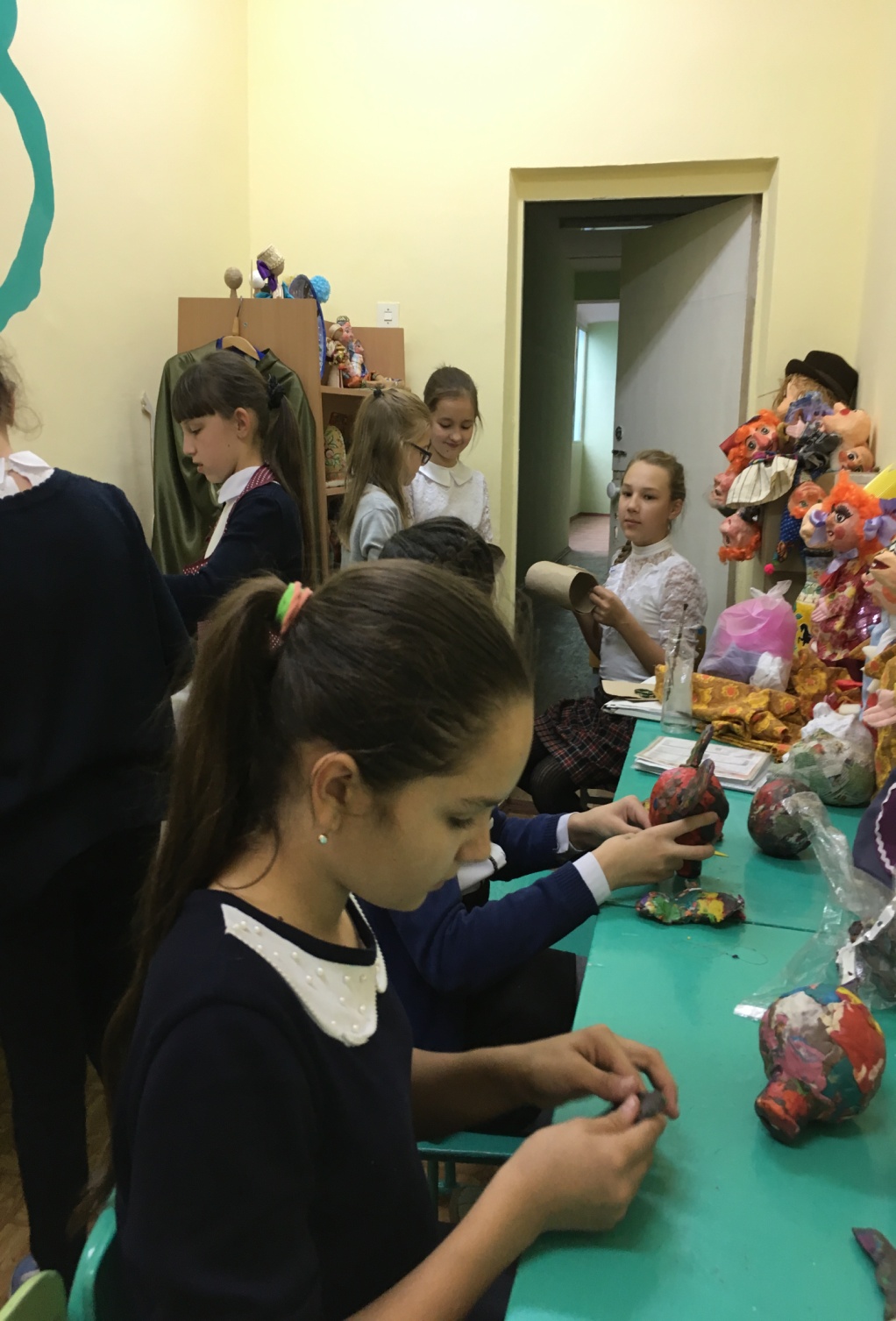 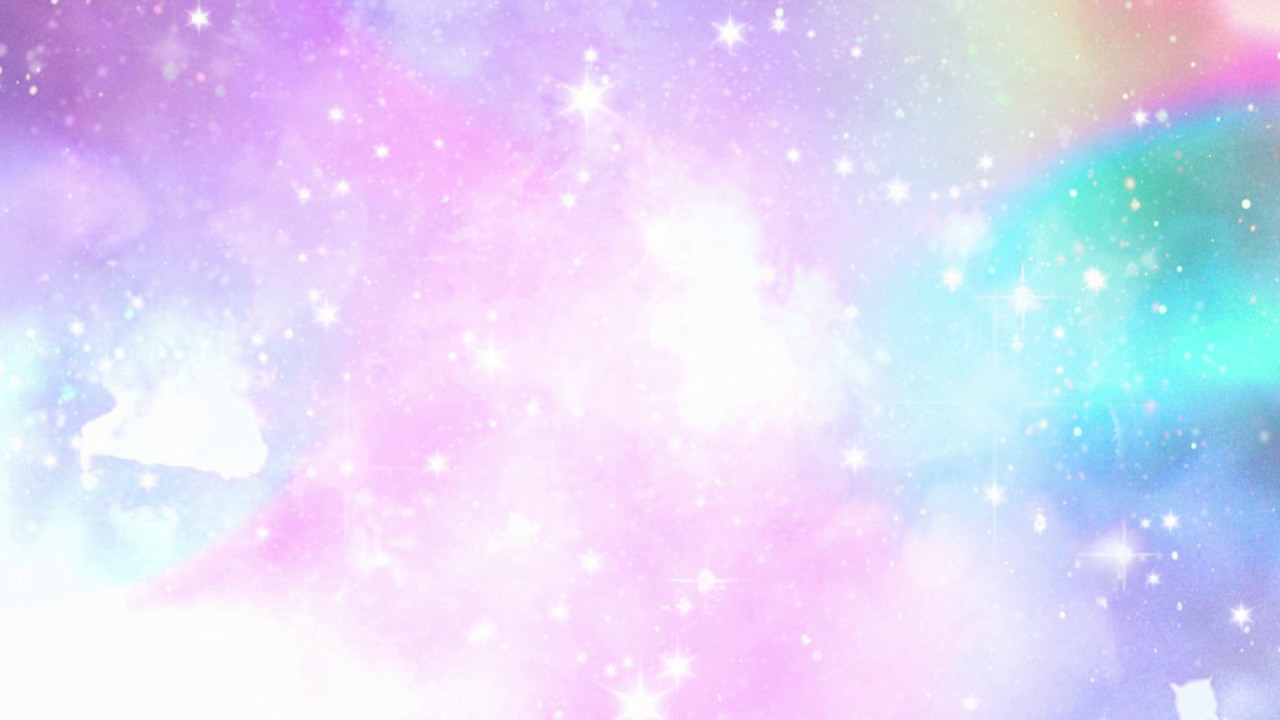 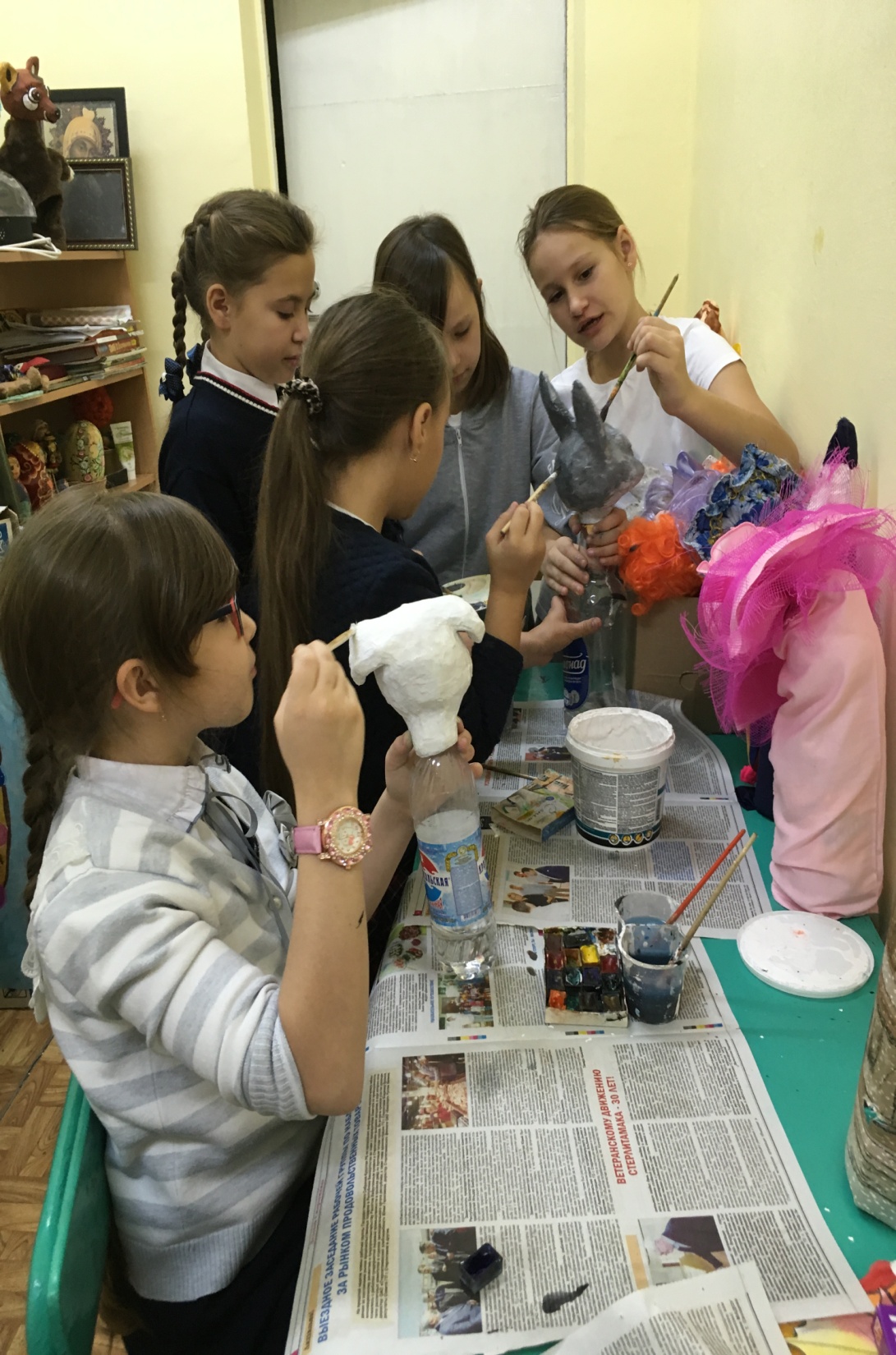 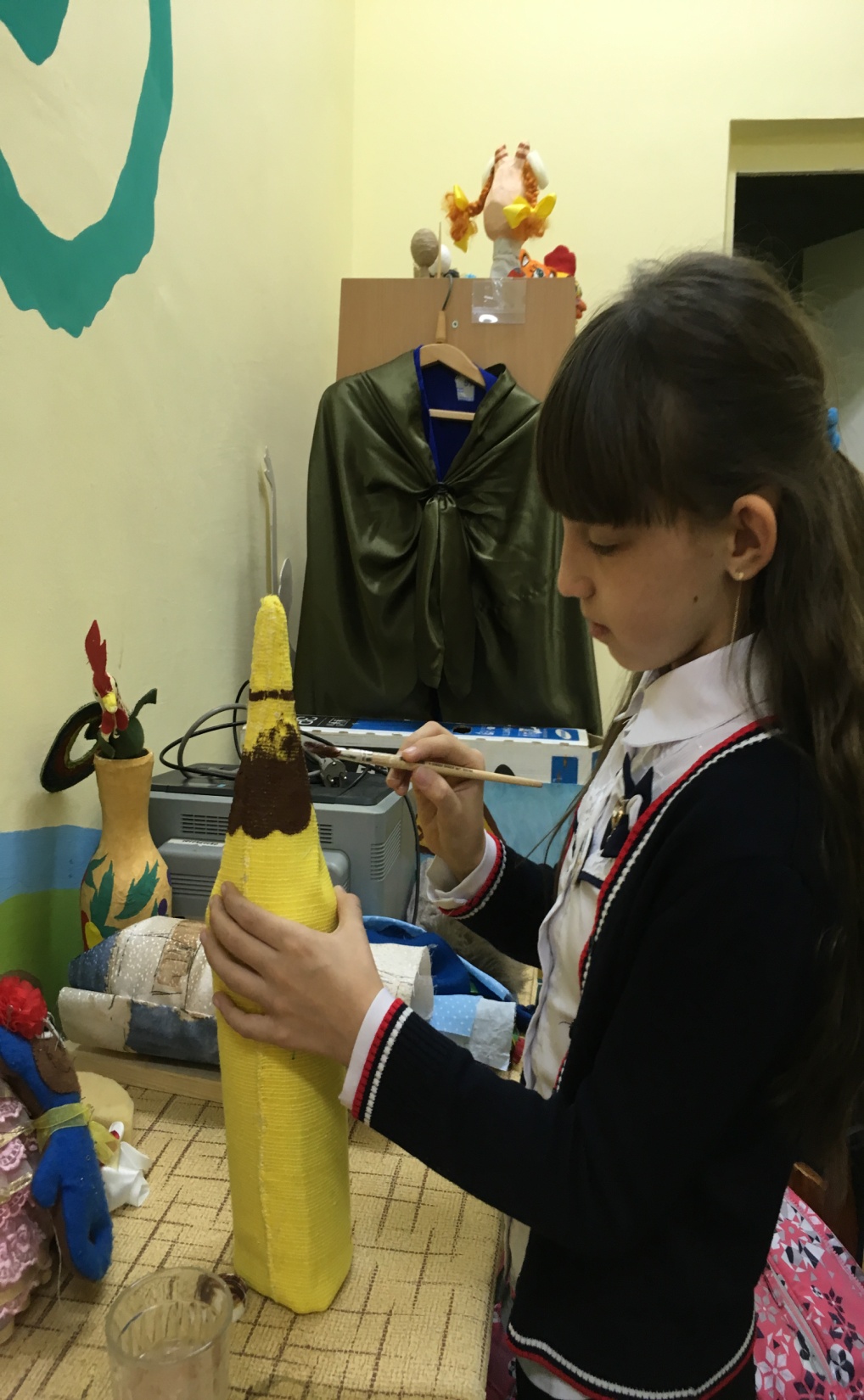 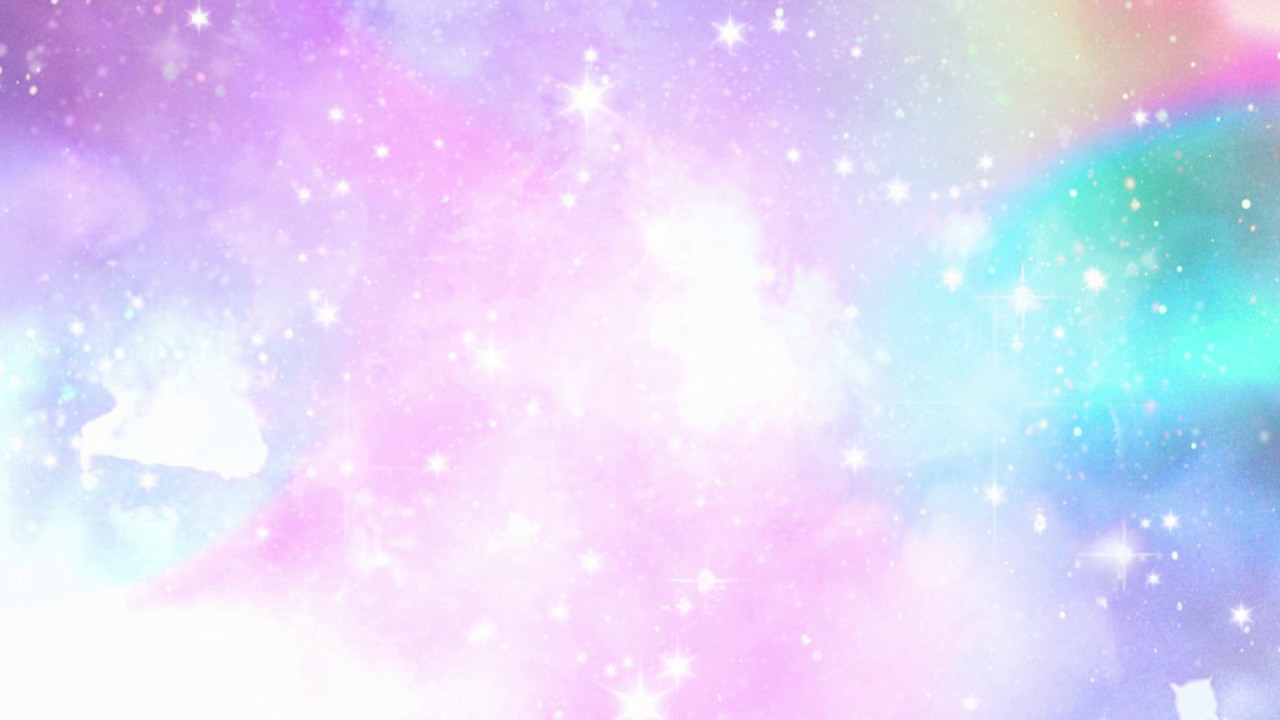 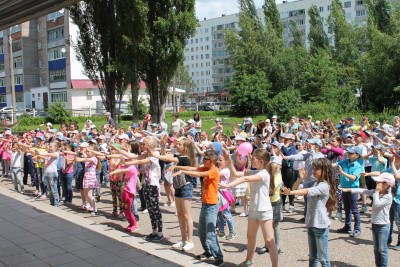 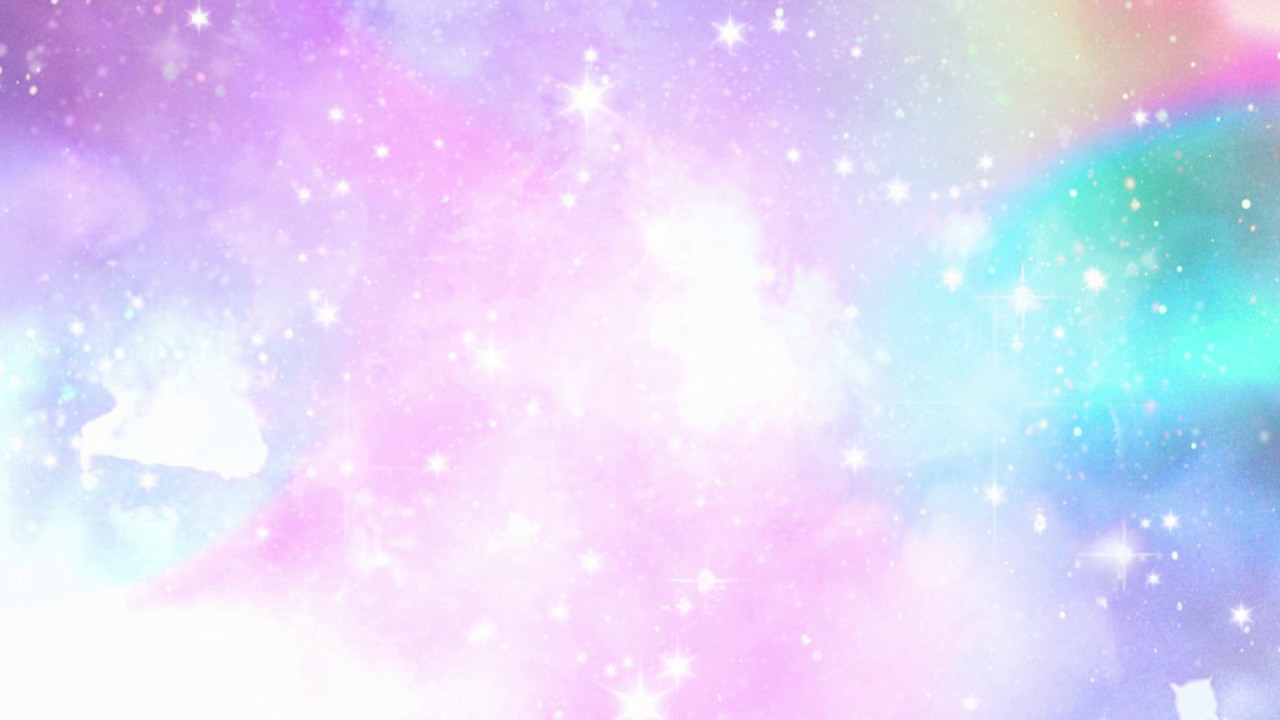 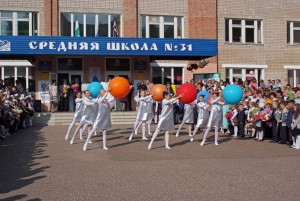